Физкультминутка для глаз
Загадочный лес
Составил: учитель начальных классов
Никулина Е. Н.
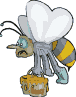 А теперь 
продолжим занятие
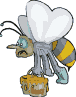 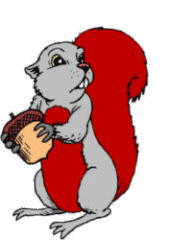 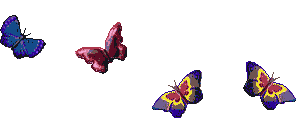 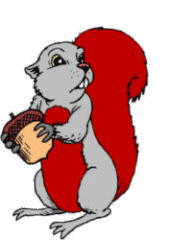 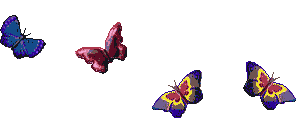 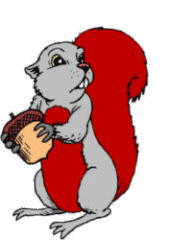 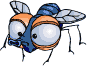 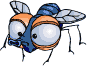 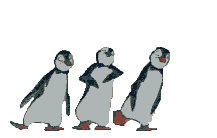 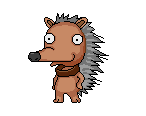 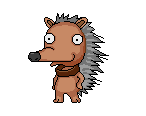 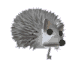 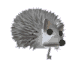 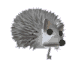 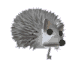 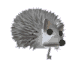 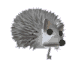 Полную версию со звуковым сопровождением можно скачать по адресу
https://cloud.mail.ru/public/1798ecc3cf77/%D1%84%D0%B8%D0%B7%D0%BA%D1%83%D0%BB%D1%8C%D1%82%D0%BC%D0%B8%D0%BD%D1%83%D1%82%D0%BA%D0%B0%20%D0%B4%D0%BB%D1%8F%20%D0%B3%D0%BB%D0%B0%D0%B7%20%D0%BB%D0%B5%D1%81.pptx